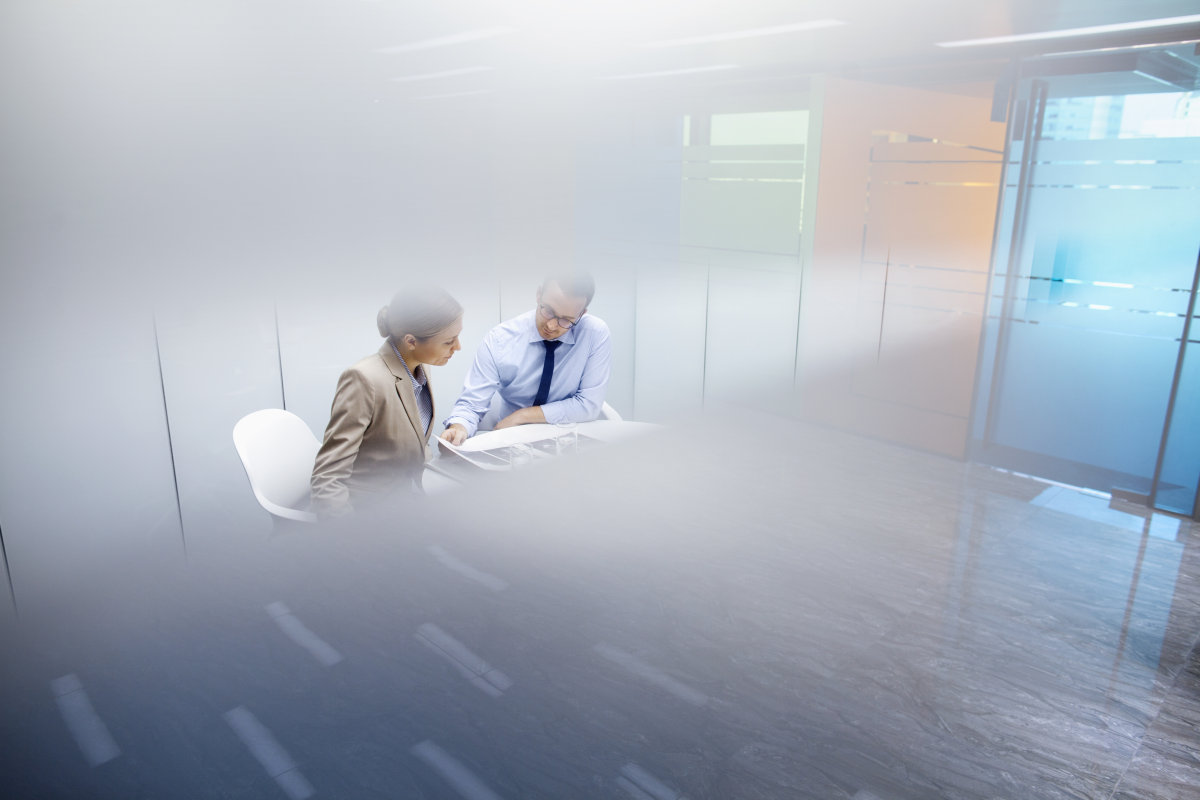 U&I
GROUP
境外公司注册和管理
2019年10月
UI GROUP   汇 智 集 团
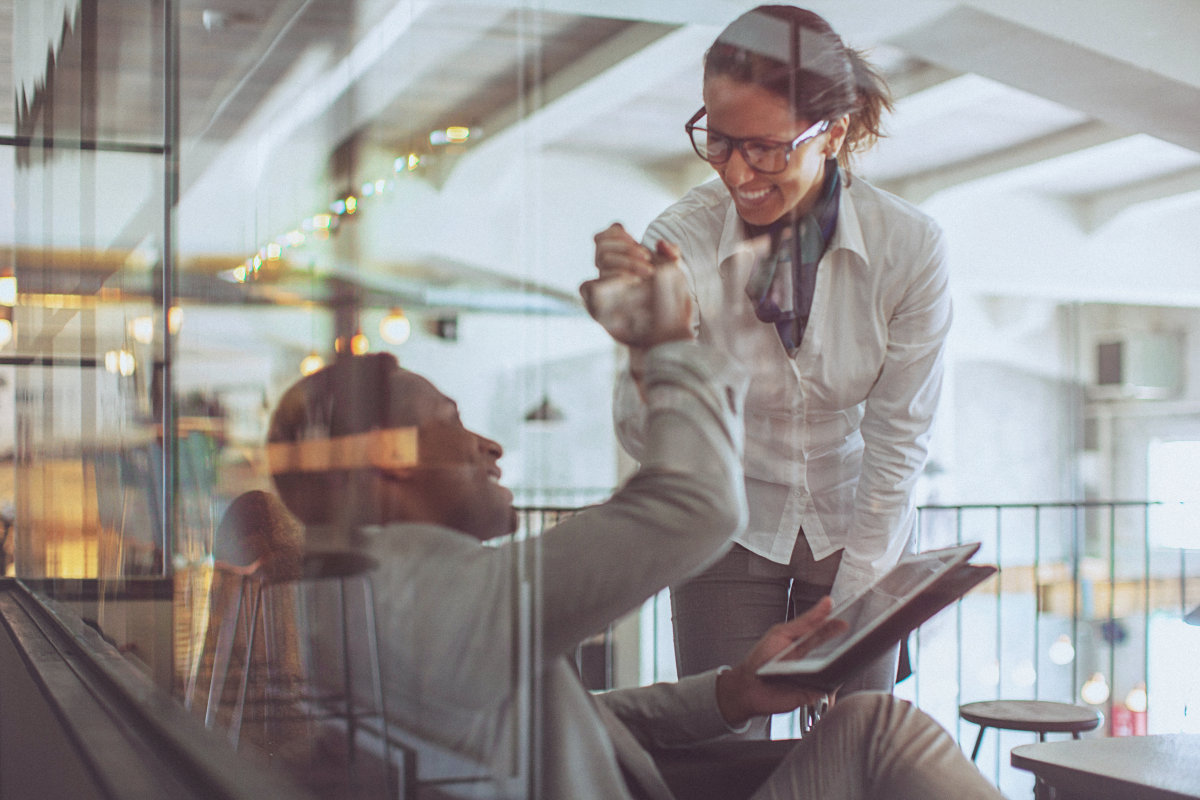 一、离岸属地
UI GROUP   汇 智 集 团
page
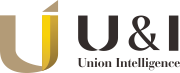 Global Legal ，Commercial & Wealth Services
1
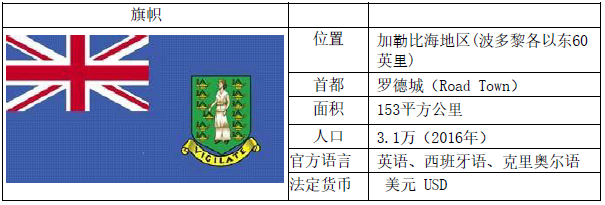 离岸属地
优势
简介
英属维尔京群岛（The British Virgin Islands）位于大西洋和加勒比海之间，背风群岛的北端，距波多黎各东海岸100公里，与法属维尔京群岛毗邻。 托土拉岛、处女戈达岛、阿内加达岛和约斯特·范大克岛是群岛内的四大岛屿。
        英属维尔京群岛是一个自治管理、通过独立立法会议立法的政治稳定的英属殖民地，它已经成为发展海外商务活动的重要中心。该岛的两项支柱产业为旅游业及金融服务业，是著名的海外离岸公司注册地。世界众多大银行的进驻及先进的通讯交通设施使英属维尔京群岛成为理想的海外离岸金融中心。目前，已有超过550,000 个海外离岸公司已在英属维尔京群岛注册，这使英属维尔京群岛成为世界上发展最快的海外离岸投资中心之一。
政治和经济稳定；
无外汇管制；
税务管制非常少；
合理的注册收费和管理收费；
可以在任何国家选择任何形式的货币进行任何合法商业活动和交易；
一个人即可注册一家公司，董事、股东无国籍限制，自然人和法人均可；
公司账簿和记錄可以保存于世界任何地方。
英属维尔京群岛
page
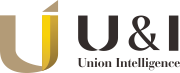 Global Legal ，Commercial & Wealth Services
2
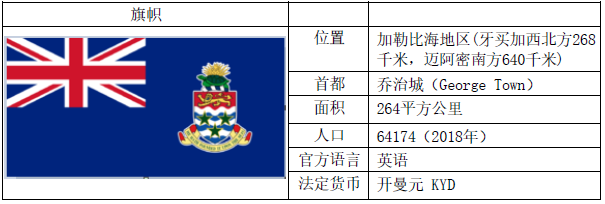 离岸属地
优势
简介
开曼群岛（Cayman Islands）是英国位于加勒比海的海外属地，由大开曼（Grand Cayman）、小开曼（Little Cayman）和开曼布拉克（Cayman Brac）三个岛屿组成，距离佛罗里达以南475 英里、牙买加西南方180 英里。其首府和主要商业中心均为位于大开曼岛的乔治敦（George Town）。

        开曼群岛是世界第四大离岸金融中心，并是著名的潜水胜地。金融和旅游业是其主要经济来源。群岛政治稳定、对外交通和通信便利、国际信誉良好，是传统离岸地中少数几个可以在北美、香港、新加坡上市的属地。
政治、经济和贸易环境稳定；
金融法律设施良好；
政府鼓励经济发展、吸引外资；
一个人即可注册一家公司，董事、股东无国籍限制，自然人和法人均可；
注册资金无上限，无需缴纳厘印税；
无外汇管制；
开曼群岛以外经营所得，无需缴纳利得税。
开曼群岛
page
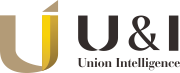 Global Legal ，Commercial & Wealth Services
3
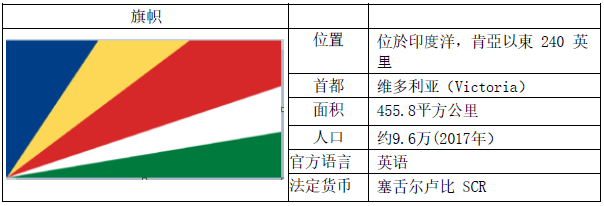 离岸属地
优势
简介
塞舌尔共和国（Republic of Seychelles），简称塞舌尔（Seychelles），是坐落在东部非洲印度洋上的一个群岛国家。1976年6月29日塞舌尔宣告独立，成立塞舌尔共和国，属英联邦成员。全境半数地区为自然保护区，享有“旅游者天堂”的美誉。

       塞舌尔的经济以旅游为基础，但是迅速发展的金融服务业及自由贸易区，现在是该群岛经济发展的一个主要组成要素。产业渔业的重要性亦日益增加，它主要是向外国吞拿鱼捕捞船签发许可证。
英联邦成员，政治和经济稳定；
无外汇管制；
南非只有贸易区成员；
宽松的公司法；
一个人即可注册一家公司，董事、股东无国籍限制，自然人和法人均可；
世界主要航空公司均在塞舌尔开辟航线；
设有完善国籍旅游设施；
公司账簿和记錄可以保存于世界任何地方。
塞舌尔
page
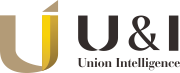 Global Legal ，Commercial & Wealth Services
4
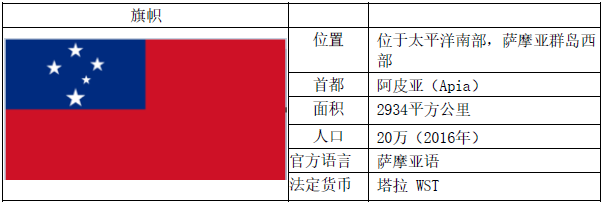 离岸属地
优势
简介
萨摩亚独立国（英语：The Independent State of Samoa），简称萨摩亚，原名西萨摩亚， [1]  位于太平洋南部，萨摩亚群岛西部，由乌波卢（Upolu）、萨瓦伊（Savaii）两个主岛和附近的八个小岛组成。

       萨摩亚原为王国。十九世纪被列强瓜分；西部先后成为德国及纽西兰属地，1962年独立，称为「西萨摩亚」；1997年改名「萨摩亚」。 萨摩亚政府在80年代末通过国际商业法及1987和1988相关的法例，允许境外公司注册。在一九八七年及次年颁布国际公司法与相关法例。后來为了迎合亚洲市场之需要，修改国际公司法，仿效英属维尔京群岛。现时并没有任何外汇控制法规。
离岸公司业务和金融交易免税；
无外汇管制；
完善之基本建设服务；
在萨摩亚以外进行的商业活动和交易完全免税；
合理的注册收费和管理收费；
公司可以在任何国家选择任何形式的货币进行任何合法商业活动和交易；
一个人即可注册一家公司，董事、股东无国籍限制，自然人和法人均可；
公司账簿可以保存于萨摩亚或世界其他任何地方。
萨摩亚
page
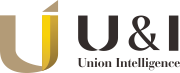 Global Legal ，Commercial & Wealth Services
5
离岸属地公司一览表
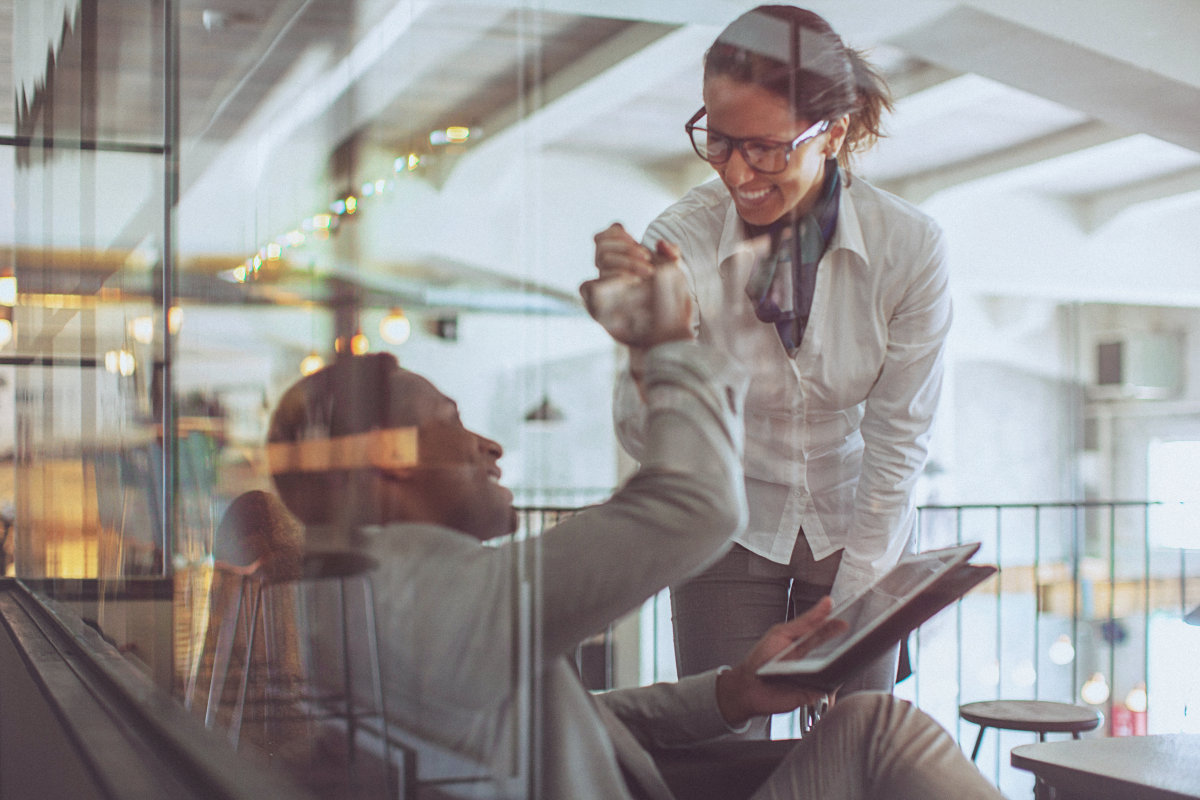 二、离在岸属地
UI GROUP   汇 智 集 团
page
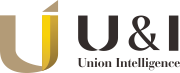 Global Legal ，Commercial & Wealth Services
1
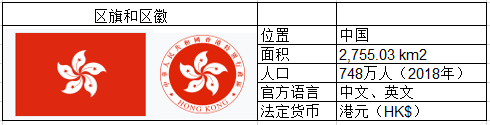 离在岸属地
优势
简介
注册香港公司名称相对自由，经营范围限制少；
香港是亚太地区乃至国际的金融中心、国际航运中心、国际贸易中心，拥有邻近很多国家和地区不可替代的优越地位；
香港地理位置优越，法律健全，税赋低，设施完备，既是内地企业走向全球的桥梁，也是内地企业理想的融资平台；
香港公司一般利得税税率为16.5%；薪俸税标准税率为15%，香港政府会根据年度财政情况，可能会对薪俸税税率进行调整；
宽松的移民政策、方便海外投资者到香港居住和工作。
香港 （Hong Kong） 是中华人民共和国两个特别行政区之一，位于南海北岸、珠江口东侧，北接广东省深圳市，西面与邻近的澳门特别行政区相距63公里，其余两面与南海邻接。全境由香港岛、九龙和新界组成，其中香港岛北部最为发达；地理环境上则由九龙半岛等大陆土地，以及263个岛屿构成。截至2018年，香港人口约748万人。

      香港是世界上相当重要的国际金融、工商服务业及航运中心，传统基金会连续二十四年评选香港为全球最自由经济体，并凭治安优良、社会廉洁、税制简单和法律制度健全闻名于世，有“东方之珠”的美誉。
香港
page
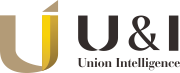 Global Legal ，Commercial & Wealth Services
2
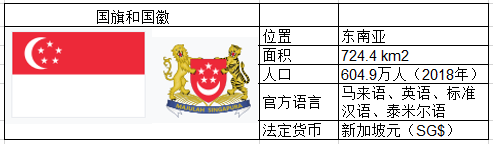 离在岸属地
优势
简介
投资环境的吸引力：地理位置优越、基础设施完善、政治社会稳定、商业网络广泛、融资渠道多样、法律体系健全、政府廉洁高效；
新加坡的外资准入政策宽松，投资方式无限制，除银行、金融、保险、证券等特殊领域需向主管部门报备外，绝大多数产业领域对外资的股权比例等无限制性措施；
新加坡企业所得税税率逐渐下降，自2010 估税年度起，企业所得税税率调整为17%；个人所得税从2017年估税年起适用税率为0-22%，应税所得低于20,000 新元的，无需缴纳个人所得税；
优惠政策：产业优惠政策、全球贸易商计划、中小企业优惠、创新优惠计划；
新加坡签订的自由贸易协定涵盖了20 个地区，涉及31 个贸易伙伴。
新加坡共和国（Republic of Singapore），通称新加坡，是东南亚中南半岛南端的一个城邦岛国、城市国家。该国位于马来半岛南端，扼守马六甲海峡最南端出口，其南面有新加坡海峡与印尼相隔，北面有柔佛海峡与西马来西亚相隔，并以新柔长堤与第二通道等这两座桥梁相连于新马两岸之间。新加坡的国土除了新加坡本岛之外，还包括周围数岛，新加坡最大的外岛为德光岛。

       新加坡依靠着国际贸易和人力资本的操作，迅速转变成为富裕的亚洲四小龙之一，同时凭借着地理优势，新加坡也是亚洲重要的金融、服务和航运中心之一。整个城市在绿化和环境卫生方面效果显著，故有花园城市之美称。
新加坡
page
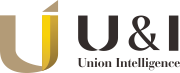 Global Legal ，Commercial & Wealth Services
3
离在岸属地公司一览表
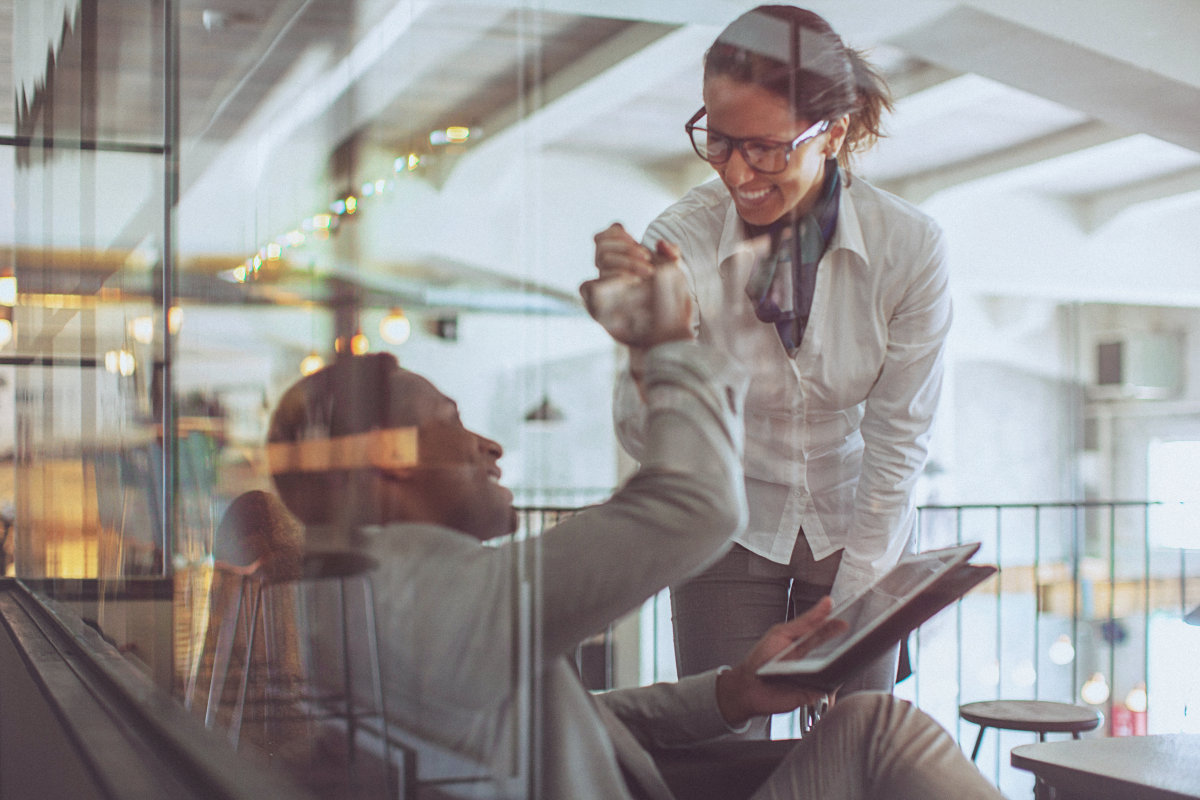 三、在岸属地
UI GROUP   汇 智 集 团
page
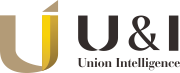 Global Legal ，Commercial & Wealth Services
1
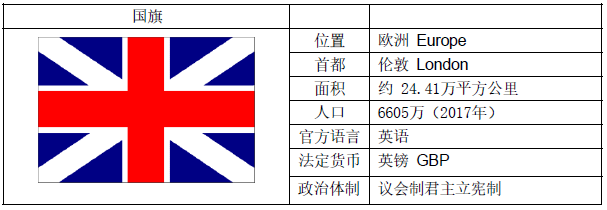 在岸属地
优势
简介
大不列颠及北爱尔兰联合王国（United Kingdom of Great Britain and Northern Ireland），简称联合王国（United Kingdom），通称英国，地处西欧，是由大不列颠岛上的英格兰、苏格兰、威尔士及爱尔兰岛东北部的北爱尔兰共同组成的一个邦联制国家。英国东濒北海，面对比利时、荷兰、德国、丹麦和挪威等 国；西邻爱尔兰，横隔大西洋与美国、加拿大遥遥相对。

       英国商业环境开放透明，投资、创业障碍少，创新能力世界领先。为吸引企业投资，2017年4月起，英国将企业所得税下调至19%，并承诺2020年进一步下调至17%，这将是二十国集团中最低的税率。
英国政治环境稳定，经济发展优势明显，是欧洲最方便经商的国家；
税率较低：企业所得税已下调至19%，为发达国家中最低；个人所得税基本税率为20%，起征点为1.185万英镑，最高税率为45%；
投资、创业障碍少：投资行业，外商或外资控股公司从法律意义上讲与英资公司享有同等待遇，在英国可从事多种形式的投资经营活动；
拥有先进的通讯网络，发达的交通连接；
伦敦是世界著名的金融中心，拥有现代化金融服务体系。
英国
page
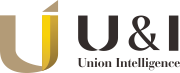 Global Legal ，Commercial & Wealth Services
2
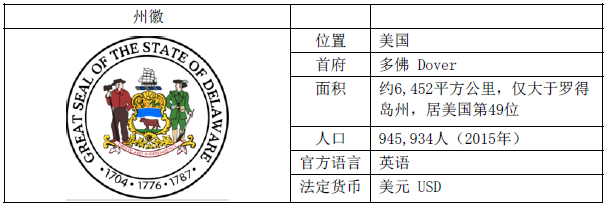 在岸属地
优势
简介
完善的法律保护和州务卿办公流程，为实体设立和管理提供最大便利；
匿名性、无资本要求：特拉华州对成立公司所需资本无硬性规定，另外该州法规定公司高层成员及股东姓名地址无需备案；
税务优惠：没有在特拉华州内经营，不会被征收特拉华州所得税；在特拉华州内经营活动和办公场所的公司需缴企业所得税，税率是8.7%；
特拉华州法允许多种类型股票存在，投融资便利；
银行账户不受债权人约束：绝大多数情况下，债权人不能要求银行冻结债务人的资产或扣押债务人的资产。
美国特拉华州（ State of Delaware ）位于美国大西洋沿岸中部，距离东岸商业中心纽约及首都华盛顿均125英里以内。州境位于德尔马瓦半岛东北部。北邻宾夕法尼亚州，西、南两边接马里兰州，东北隔特拉华湾与新泽西州相望，东南濒临大西洋。

       美国特拉华州被誉为“世界公司首都”，其中50%的美国上市公司，64%的财富500强公司，以及成千上万家美国境外公司设立的子公司，都在这里。
美国特拉华州
page
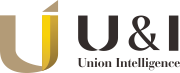 Global Legal ，Commercial & Wealth Services
3
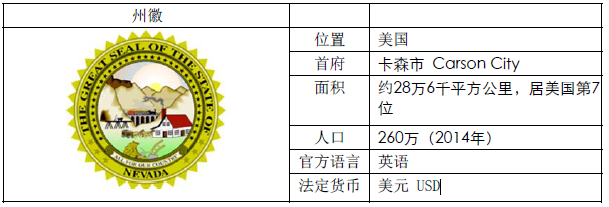 在岸属地
优势
简介
内华达州税负被认为是全美最低的州之一，无公司股份税，无特许税，不设个人所得税和公司税，如果不在美国经营，就不必缴纳联邦收入税；
无I.R.S.信息共享协议（内华达州是美国唯一没有与国税局签署“信息共享协议”的辖区）；
可以自由购买、保持或变卖、转让股份；
股东，董事无需在内华达州居住或召开会议，也不必是美国居民。
美国内华达州（ State of Nevada ）位于美国西岸，为美国第七大州，是美国中西部的重要桥梁和货物储存中心。东临犹他州与亚利桑那州，西临加州，北临奥瑞冈州。内华达州本身是沙漠，州内较有名的城市包括赌城--拉斯维加斯(Las Vegas)、24小时结婚及离婚著称--雷诺市(Reno)。

       美国特拉华州素有美国西岸“特拉华州”之称。每年约有1万家公司在此注册。于2012年已有超过150,000家公司在此注册.
美国内华达州
page
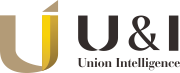 Global Legal ，Commercial & Wealth Services
4
在岸属地公司一览表
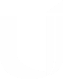 THANK YOU
期待与您洽谈
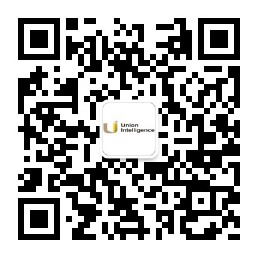 了解更多，请添加企业微信公众号

T  4001060191
www.u-igroup.com